農業経営者の皆さまへ
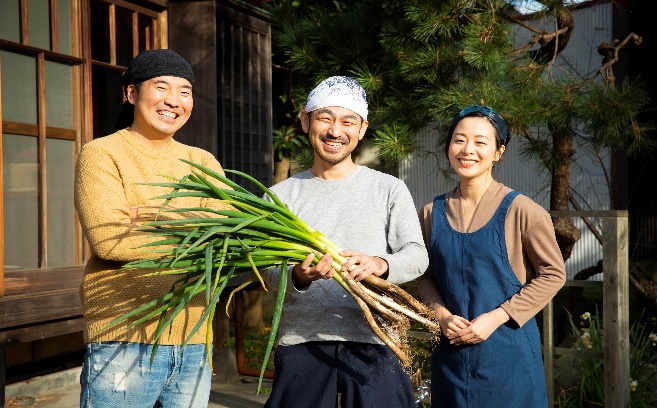 「農の雇用事業」
2021年度第4回
募集開始のお知らせ
全国農業会議所では、農業法人等が就業希望者を新たに雇用し、就農に必要な技術・経営ノウハウ等を習得させるための実践的な研修等に対して助成する「農の雇用事業（雇用就農者育成・独立支援タイプ）の参加者を募集します。
　また、農業法人等が新たな農業法人の設立や経営継承して法人設立を目指す者を雇用して実施する研修に対して助成する「農の雇用事業（新法人設立支援タイプ）」も併せて募集します。
　事業の実施を希望される農業法人等の方は、２０２１年１０月８日～１１月５日（必着）までに各都道府県農業会議等に必要な申請書類を提出してください。
※詳細は必ず募集要領をご確認下さい
助成内容
【助成額】年間最大１２０万円 （研修生が多様な人材の場合は年間１５０万円）
　　　　　　（新法人設立支援タイプの３年目以降は年間最大６０万円）
　　　　　＜内訳＞①新規就業者に対する研修費　月額最大９７，０００円
　　　　　　　　　　　  （研修生が多様な人材の場合は、月額最大１２２,０００円）
　　　　　　　　　　　　　   （新法人設立支援タイプでの３年目以降の助成額は月額最大４万８千円）
　　　　　　　　　　　②指導者研修費　年間最大１２０，０００円　　　　　　　　　　　　　　　　　　　　　　　　　　　　　  　
　　　　　　　　　　　　　　 指導者自らが人材育成手法や労務管理等を習得するための研修に要する費用です
　　　　　　　　　　　　　　 （研修生が多様な人材の場合は、年間最大４２０，０００円）
　　　　　　　　　　　　　　 （新法人設立支援タイプでの３年目以降の助成額は年間最大６万円）
【助成期間】最長２４ヵ月（新法人設立支援タイプは最長４８ヶ月）
募集期間など
（注）研修期間が３ヶ月未満の場合は助成金は交付されません。
（注）研修実施経費の一部を支援するものであり、経営資金や賃金の補助を目的とした事業ではありません。
【採択についての留意点】
本募集の採択は予算の範囲内で行うため、要件を満たす者の数が予算を超過した場合には、審査
会にて優先順位をつけて採択します。
　応募状況によっては、要件を満たしながらも、不採択になる場合がありますので、ご承知おきください。
事業参加にあたっての主な要件
必ず募集要領にて詳細をご確認ください！
【農業法人等の要件】
①おおむね年間を通じて農業を営む農業法人、農業者、農業サービス事業体等であること。
②研修生に対して、十分な指導を行うことが出来る「研修指導者」（原則として、研修開始日時点で農業経験が５
　年以上ある役員又は従業員）を置くこと。
③研修生との間で、期間の定めのない雇用契約（正社員）を締結すること。 （独立を前提とした研修生は、有期雇
　用契約でも可能）
④研修生を労働保険（雇用保険、労働者災害補償保険）に加入させること。
　また、法人の場合は社会保険（健康保険、厚生年金）にも加入させること。
⑤１週間の所定労働時間が年間平均３５時間以上であること。（ 研修生が障害者の場合は２０時間以上）
⑥応募する年度の過去５ヶ年度に本事業の対象となった研修生が２人以上いる場合、農業に従事している研修
　生の数が、本事業の対象となった研修生の２分の１以上であること。
⑦同一年度内に新しく研修を行える人数は、農業部門の従業員数１０人以上２０人未満で２人、２０人以上では１　　
　人を上限とする。ただし、独立希望者（期限付研修生）の場合はこの上限を超えて受け入れることができる。な
　お、上限を超えて受け入れた期限付き研修生と当初の雇用契約期間を延長し、研修終了又は中止後１年以上
　継続雇用している場合は返還規定あり。
⑧従業員が６ヶ月間継続勤務し、その６ヶ月間の全労働日の８割以上を出勤した場合は、１０日以上の有給休暇　
　を付与すること。また、その後は、勤続勤務年数１年ごとに、その日数に１日（３年６ヶ月以後は２日）を加算した
　有給休暇を総日数が２０日に達するまで付与すること。
⑨以下の全ての項目について、就業規則若しくはその他これに準ずるものに規定している又は研修開始後１年
　以内に新たに規定すること。
　（ア）労働時間が６時間を超える場合には４５分以上、８時間を超える場合には１時間以上の休憩を労働時間の
　　　途中に確保すること。
　（イ）毎週１日以上、又は４週間を通じて４日以上の休日を確保すること。
⑩以下の項目のいずれか１つ以上に既に取り組んでいる又は研修開始後１年以内に新たに取り組むこと。ただ
　し（イ）の場合は、既に取り組んでいる又は研修開始後の翌決算期までに取り組むこと。
　（ア）就業規則又はその他これに準ずるもの（労使協定の締結を含む）に年間総労働時間（所定労働時間及
　　　び残業時間の合計）を２，４４５時間以内とすることを規定すること。
　（イ）従業員の人材育成および評価の仕組みを整備すること。
　（ウ）男女別トイレ等の農業の「働き方改革」に資する施設を整備すること。
※採択後、⑩の取組状況について確認させていただきますのでご了承ください。

【研修生の要件】
①本事業での研修終了後も継続して就農する意志があり、正社員採用日時点で５０歳未満の者。
②研修開始時点で正社員としての就業期間が４ヶ月以上１２ヶ月未満あること。なお、新法人設立支援タイプの
　場合は研修開始日時点で就業期間が４ヶ月以上であること。
③過去の農業経験が正社員採用日時点で５年以内であること。
応募の流れについて
研修開始日までに就業開始してから原則４ヶ月以上かつ１年未満の正社員
審査結果
通知
（１月下旬）
研修開始
（２月１日～）
応募申請
（１０月８日～
１１月５日）
書類
審査
◆事業に関する問い合わせは　都道府県農業会議等へ　
   詳しくは、「農の雇用募集」 で検索！　URL→https://www.be-farmer.jp/farmer/employment/original/